May 22nd, 2025
GlobalPlatform 日本タスクフォースについてGlobalPlatform Japan Task Force
GlobalPlatform Japan Task Force Member
Kenji Takahashi (Trustonic)
[Speaker Notes: ●おはようございます。本日は、Cybersecurity Vehicle Forumにご参加いただき、ありがとうございます。
●私はGlobalPlatform Japan Task Forceの事務局を務めさせていただいております東芝の石橋と申します。よろしくお願いいたします。
●本フォーラム開催に先立ち、ご挨拶をさせていただきます。]
GlobalPlatform(GP)とは？
セキュアコンポーネントの「運用管理」に関して、世界最有力の国際標準化団体（フォーラム標準）
1999年設立、IoT向けセキュアデジタルサービス・デバイスに関わる団体へと発展
耐タンパ環境を提供する「セキュアコンポーネント」の管理および共通サービスの規定がベース
ICカード、SIM, TEE（高信頼実行環境）他
近年IoT市場向けにデバイスセキュリティ評価認証を推進中
多様な企業で構成、多くの関連団体とアライアンス形成
メンバー数約85団体、連携パートナ約40弱
国内からはPKIベースの管理方式や非接触通信方式などで貢献
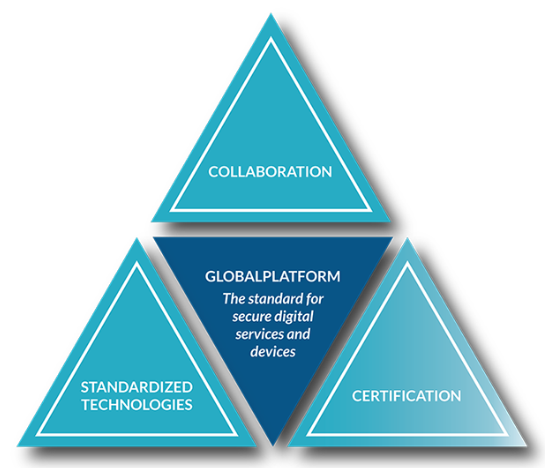 GPの組織構成 Organization Structure
Advisory Council（要件・ガイドライン）とTechnical Committee（標準仕様）で構成
市場毎のタスクフォースのほかに、地域要件を導出する地域タスクフォースが存在（日本、中国）
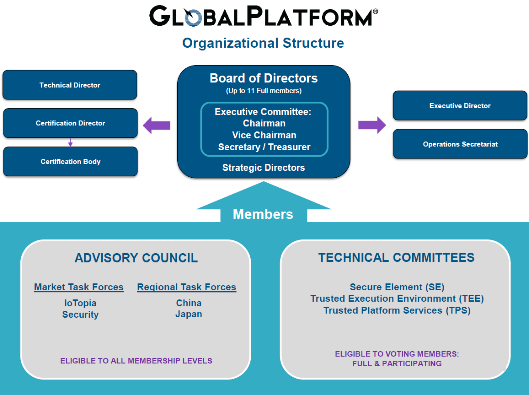 Elected Board of Directors (11)
ARM
G&D (Treasurer)
FIME（Chair）
NTT 
Oracle
Qualcomm 
STMicroelectronics（Vice-Chair)
Thales
T-Mobile USA 
Trustonic 
VISA
S
Requirements/Guideline
Technical Specification
Secure Element (SE)
Security Evaluation Standard for IoT Platforms (SESIP)
Trusted Environment and Service (TES)
Automotive
eID Wallet
Security
TEE
TPS
xBOM
Crypto
From GP materials (revised)
[Speaker Notes: (Comment by Oracle Ahn 2024/04) Typo修正
 - Requirements]
日本タスクフォースの活動 Japan Task Force activities
地域戦略
GP内発表
JTF方針⇒RTF方針
GP文書反映
GPリクエスト
トレーニング
月例会合
検討会
総会・幹部会合
講演会
ワークショップ
ハッカソン
勉強会
オリエンテーション
GP技術マップ
GP状況報告
国内市場拡大
国内外状況報告
国内企業加入
団体アライアンス
GP文書サマリ
4
ぜひご参加ください！ Join us!
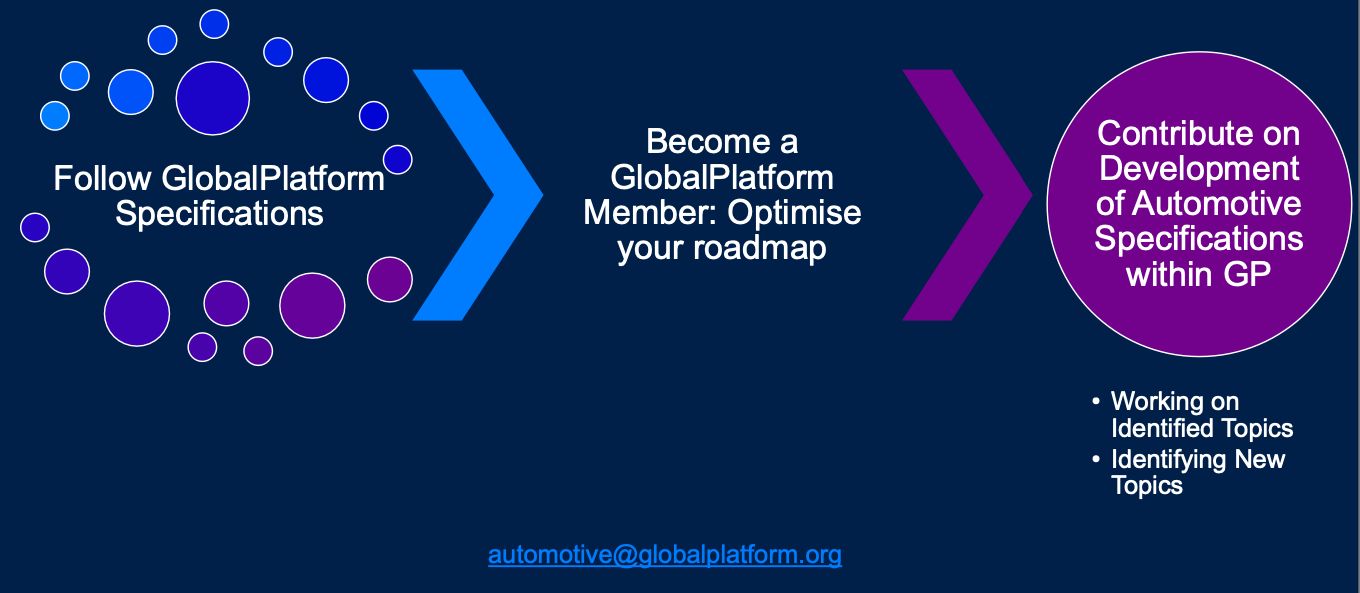 automotive@globalplatform.org